Opinnollistaminen Ammattiopisto LivePROSESSI
16.4.2020
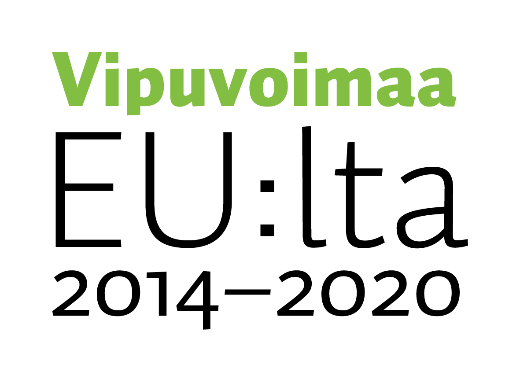 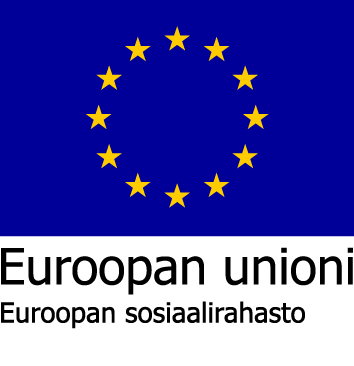 1
16.4.2020
Author
Yhteydenotto oppilaitokseen
Jatkuva oppilaitos – työpaikka yhteistyö
Tutkinnon osan avaaminen
Työ-ympäristön kuvaus
Osaamisen hankkiminen
Tutkinnon osan avaaminen
Osaamis-todistus
Yhteydenotto
Näyttö
Toimenpide: työpaikalla ilmenee tarve opinnollistamiselle, ja sieltä otetaan yhteyttä oppilaitokseen, jossa pyyntö ohjataan osaamisalan opettajalle 
Toimijat: työpaikan edustaja ottaa yhteyttä oppilaitokseen
Materiaalit: Live Linkkinä työelämään, opinnollistamisen prosessi, ePerusteet, opinnollistamisen oppaat oppijalle, työpaikalle ja opettajalle (tulossa linkit tähän)
Työnjako: keskustellaan työpaikan työtehtävistä ja pohditaan minkä tutkinnon perusteisiin ne voisivat sopia. Sovitaan tapaaminen työpaikkaan tutustumista ja työympäristön kuvausta varten.
Työympäristön kuvaus
Jatkuva oppilaitos – työpaikka yhteistyö
Tutkinnon osan avaaminen
Työ-ympäristön kuvaus
(näyttö)
Työympäristön kuvaus
Yhteydenotto
Osaamisen hankkiminen
Tutkinnon osan avaaminen
Osaamis-todistus
Näyttö
Toimenpide: työympäristön kuvaus 
Toimijat: oppilaitoksesta osaamisalan ammatillinen opettaja ja työpaikalta työpaikkaohjaaja toimivat yhteistyössä
Materiaalit: lomakkeen täyttöohjeet (esimerkki)
Työnjako: työympäristön kuvaus tehdään yhdessä ja sitä päivitetään tarvittaessa esim. työtehtävien tai tutkinnon perusteiden muuttuessa 

Dokumenttien päivittäminen ja yhteistyön ylläpitäminen on jatkuvaa!
Tutkinnon osien avaaminen työtehtäviksi
Jatkuva oppilaitos – työpaikka yhteistyö
Tutkinnon osan avaaminen
Työ-ympäristön kuvaus
Osaamisen hankkiminen
Tutkinnon osan avaaminen
Osaamis-todistus
Työympäristön kuvaus
(näyttö)
Yhteydenotto
Näyttö
Toimenpide: tutkinnon osan ammattitaitovaatimukset kuvataan työpaikan työtehtävinä osaamisen tunnistaminen-lomake
Toimijat: osaamisalan ammatin opettaja ja työpaikkaohjaaja yhdessä
Materiaalit: lomakkeiden täyttöohjeet (esimerkki), ePerusteet, osaamisen arvioinnin opas työpaikoille
Työnjako: verrataan työpaikan työtehtäviä tutkinnon osan ammattitaitovaatimuksiin ja varmistetaan työpaikkaohjaajan arviointiosaaminen
Osaamisen hankkiminen
Jatkuva oppilaitos – työpaikka yhteistyö
Tutkinnon osan avaaminen
Työ-ympäristön kuvaus
Osaamisen hankkiminen
Tutkinnon osan avaaminen
Osaamis-todistus
Työympäristön kuvaus
(näyttö)
Näyttö
Yhteydenotto
Toimenpide: oppimisen havainnointi ja osaamisen dokumentointi
Toimijat: työpaikkaohjaaja ja opettaja, oppijan itsearviointi osaan.fi
Työnjako: Työpaikkaohjaaja vastaa oppijan ohjauksesta työpaikalla. Opettaja tarjoaa tukea työpaikkaohjaajalle ja oppijalle. 
Tutkinnonosaan vaadittavan teoriatiedon kertymisestä seurataan myös osaamisen hankkimisen aikana (esim. hygieniapassi, työturvallisuuskortti)
Varmistetaan, että oppijalla on riittävä osaaminen näyttöön
Osaamistodistus
Jatkuva oppilaitos – työpaikka yhteistyö
Tutkinnon osan avaaminen
Työ-ympäristön kuvaus
Osaamisen hankkiminen
Tutkinnon osan avaaminen
Osaamis-todistus
Työympäristön kuvaus
(näyttö)
Yhteydenotto
Näyttö
Toimenpide: osaamistodistuksen kirjoittaminen, kun osaaminen on tunnistettu
Toimijat: työpaikan edustajat (ohjaaja, työpaikan esimies/johtaja)
Lomakkeet: valtakunnallinen osaamistodistuspohja 
Työnjako: osaamistodistuksen myöntäjä (työpaikka) liittää osaamistodistukseen liitteeksi osaamisentunnistaminen-lomakkeen, johon on dokumentoitu oppijan osaaminen.
Näyttö
Jatkuva oppilaitos – työpaikka yhteistyö
Tutkinnon osan avaaminen
Työ-ympäristön kuvaus
Osaamisen hankkiminen
Tutkinnon osan avaaminen
Osaamis-todistus
Työympäristön kuvaus
(näyttö)
Yhteydenotto
Näyttö
Toimenpide: tutkinnon osan näyttö
Toimijat: oppilaitoksen ja työelämän edustajat (ammatin opettaja + arvioijat)
Materiaalit: tutkinnon perusteiden ammattitaitovaatimukset, osaamisen osoittamisen suunnitelma ja näytön arviointilomake
 Työnjako: työpaikkaohjaaja ja opettaja arvioivat oppijan osaamisen
Näyttöön oppija ohjataan, kun hänen osaamisensa vastaa tutkinnon osan ammattitaitovaatimuksia
Jatkuva oppilaitos-työpaikka-yhteistyö
Jatkuva oppilaitos – työpaikka yhteistyö
Tutkinnon osan avaaminen
Työ-ympäristön kuvaus
Osaamisen hankkiminen
Tutkinnon osan avaaminen
Osaamis-todistus
Näyttö
Yhteydenotto
Opinnollistaminen on jatkuvaa yhteistyötä työpaikan ja oppilaitoksen välillä
Muutokset työpaikalla tai tutkinnon perusteiden muutokset kirjataan työympäristön kuvaukseen ja osaamisen tunnistamislomakkeeseen
Työympäristön kuvausta voidaan käyttää myös uusien työntekijöiden perehdyttämiseen
Kun työympäristö on tunnistettu oppimisympäristöksi, voi työpaikka toimia koulutus- tai oppisopimuspaikkana ja näyttöympäristönä
Yhteistyön ollessa jatkuvaa, opettajan arviointiosaaminen on työpaikkaohjaajan käytössä
Osaamistodistusten ja näyttöjen laatu pysyy korkeana